ศูนย์สนับสนุนบริการสุขภาพที่  4 
กรมสนับสนุนบริการสุขภาพ
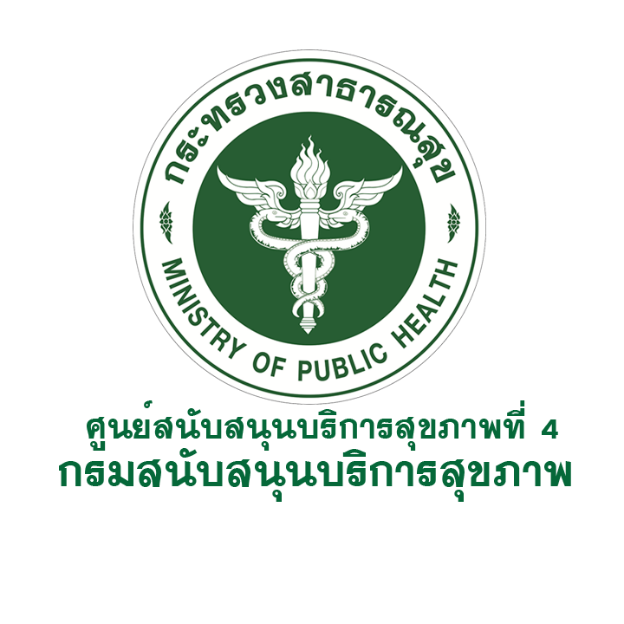 New Normal of Medical Service
ห้องทันตกรรมคุณภาพ
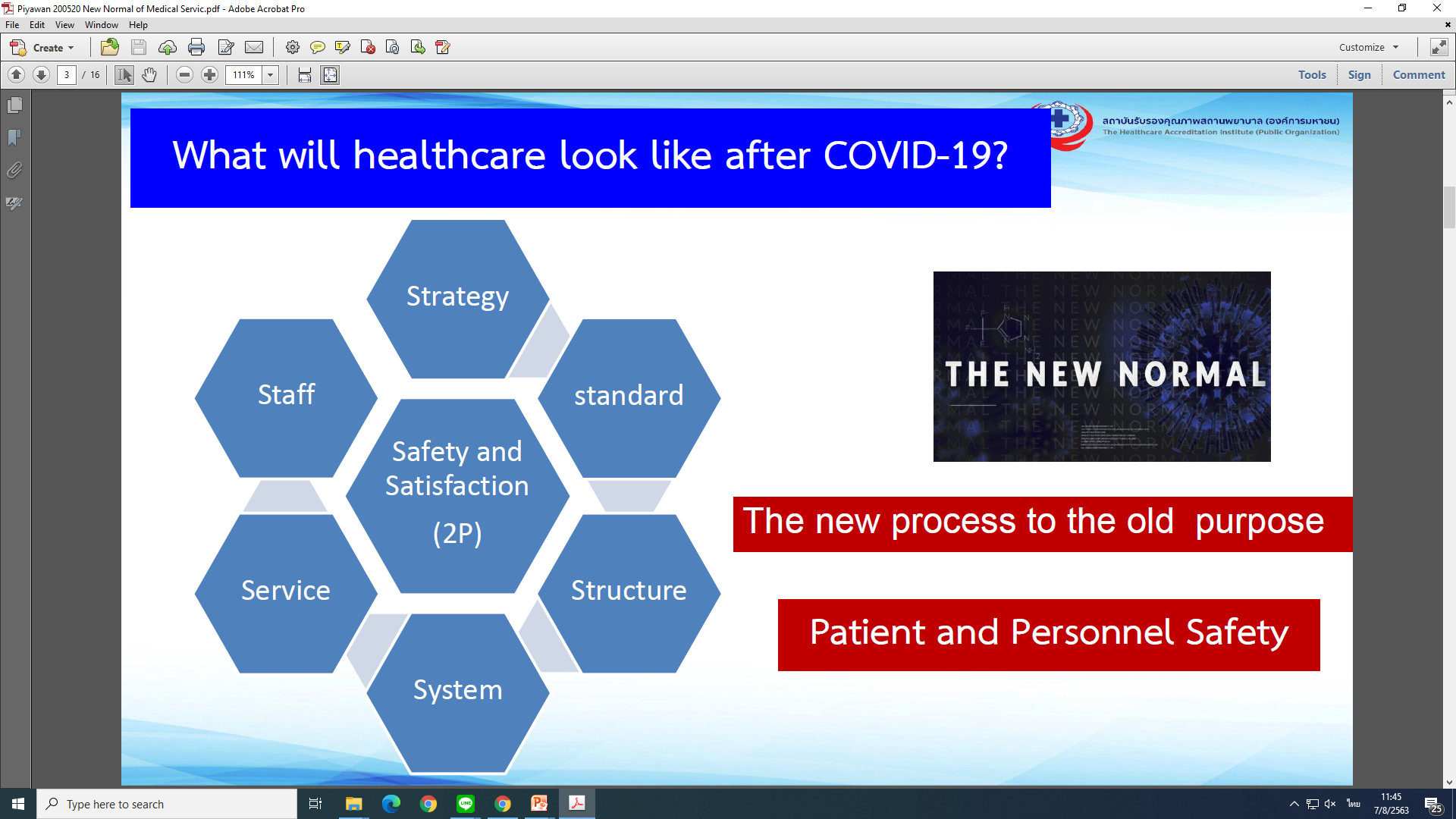 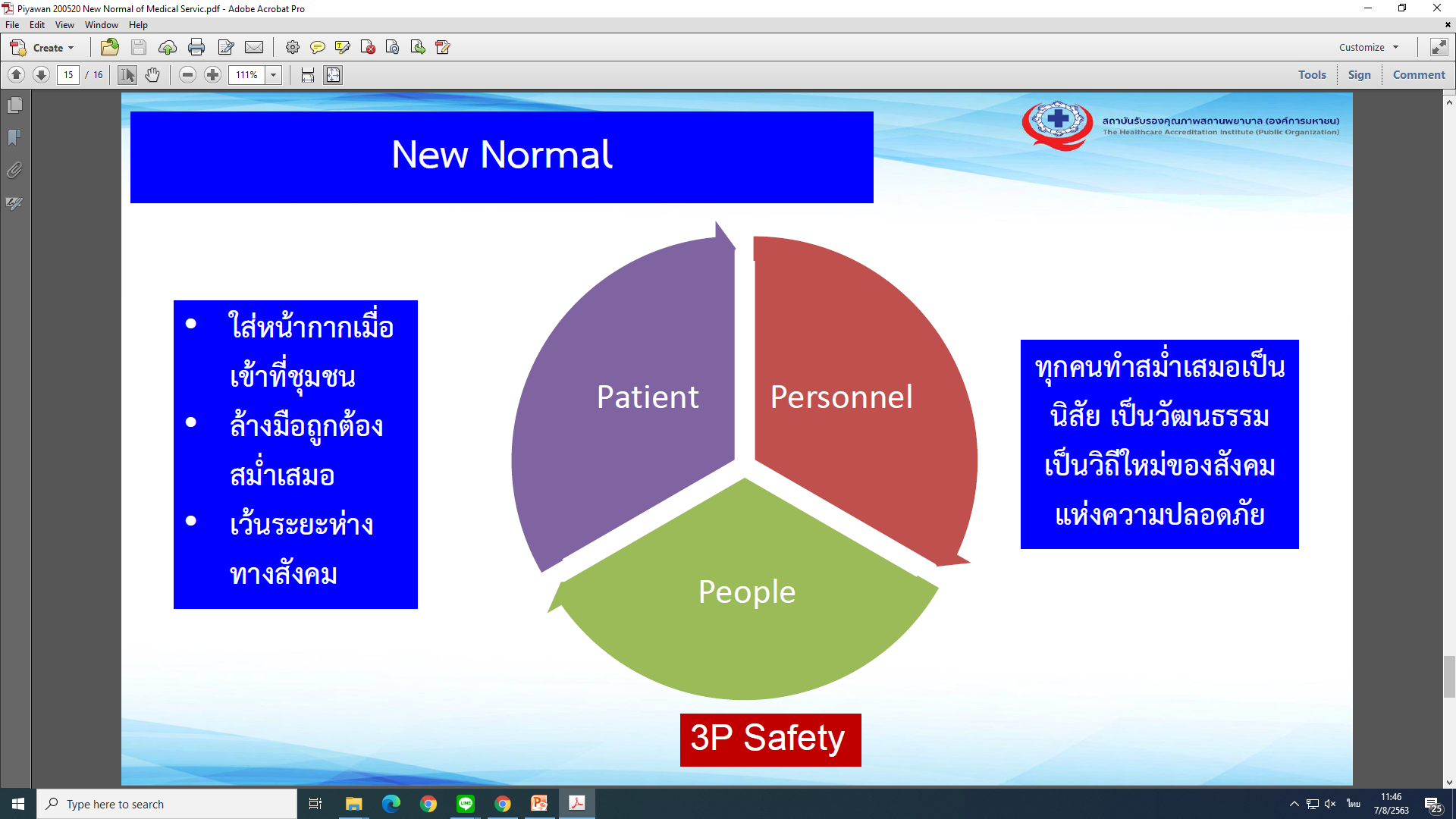 ศูนย์สนับสนุนบริการสุขภาพที่  4 
กรมสนับสนุนบริการสุขภาพ
กรอบแนวคิด New Normal เขตสุขภาพที่ 4
What’s Existing?
3 P-safety

Crowd management

Health Equity
Staff

System

Structure
Redesign

Digitalize
What’s Next?
กรม
Agenda + Functional + Area
ประเด็นตรวจ
คณะตรวจราชการ
ศูนย์สนับสนุนบริการสุขภาพที่  4 
กรมสนับสนุนบริการสุขภาพ
3 P (Patient , Personal , People)
Patient
Personal
People
Crowd Management & Health Equity